Εθισμός στο Διαδίκτυο
Τάκα - Τάκα
Ορφανός Γεώργιος
Παναγιώτου Αλέξανδρος
Χουλιαράς Σοφοκλής
Πέρος Εμμανουήλ
Φωτιάδη Χρήστος – Άγγελος
Τι είναι ;
Ο εθισμός στο διαδίκτυο είναι μια σχετικά νέα μορφή εξάρτησης. Αναφέρεται στη περίπτωση όπου το διαδίκτυο αποκτά μεγαλύτερη σημασία και προτεραιότητα στη ζωή σου από τους φίλους, την οικογένεια και την εργασία σου, κυριαρχεί στη καθημερινότητα σου και είναι ένα στοιχείο της που δεν θέλουμε να αποχωριστείς. Καθημερινά αναφέρονται αρκετές περιπτώσεις παιδιών και εφήβων που δαπανούν υπερβολικά πολλές ώρες μπροστά στην οθόνη του υπολογιστή παίζοντας ηλεκτρονικά-διαδικτυακά παιχνίδια, μιλώντας διαδικτυακά σε δωμάτια συνομιλιών ή σε σελίδες κοινωνικής δικτύωσης, ενώ ξεχνούν ή παραμελούν άλλες σημαντικές δραστηριότητες.
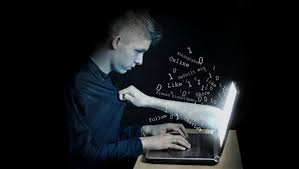 Μορφές εθισμού στο διαδίκτυο
Ο εθισμός στα μέσα κοινωνικής δικτύωσης είναι ο όρος που χρησιμοποιείται για να περιγράψει κάποιον που περνά πολύ μεγάλο μέρος της ημέρας του χρησιμοποιώντας το Facebook, το Twitter, το Instagram και άλλα μέσα κοινωνικής δικτύωσης, τόσο πολύ που επηρεάζεται η ποιότητα ζωής του και παραγκωνίζονται άλλες πτυχές της ζωής του.
	Ο εθισμός σε ηλεκτρονικά παιχνίδια είναι η υπέρμετρη χρήση και εξάρτηση σε ηλεκτρονικά παιχνίδια (συνήθως μέσω διαδικτύου). Μοιάζει πολύ με την εξάρτηση από τυχερά παιχνίδια (τζόγο), το άτομο δεν έχει έλεγχο στο πόσο και πότε παίζει και η εξάρτησή του αυτή έχει συνέπειες στην καθημερνή του ζωή.
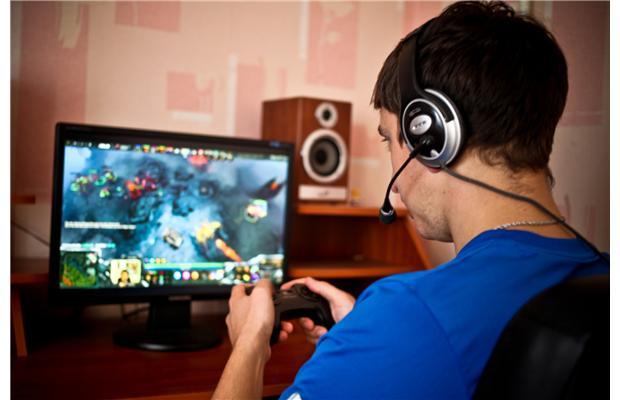 Αίτια – Παράγοντες εθισμού
Το Διαδίκτυο έχει την ικανότητα να καλύψει συγκεκριμένες ψυχολογικές ανάγκες ενός ατόμου. Ένα από τα χαρακτηριστικά του μέσου που προκύπτει από τη φύση του είναι ότι μπορεί να δημιουργήσει μια «ιδανική κατάσταση εαυτού», όπου το άτομο μπορεί να εξερευνήσει διάφορες πτυχές της προσωπικότητάς του χωρίς να έχει περιορισμούς και συνέπειες. Συνήθως, τα παιδιά που αντιμετωπίζουν το πρόβλημα του εθισμού στο διαδίκτυο είναι αγόρια και μεγαλώνουν σε δύσκολες καταστάσεις (δυσλειτουργικές οικογένειες).
	Ο εθισμός των εφήβων στο διαδίκτυο μπορεί, επίσης να είναι το αποτέλεσμα άλλων ψυχικών διαταραχών, όπως κατάθλιψη, αγχώδεις διαταραχές, διαταραχές προσωπικότητας, υπερκινητικότητα και κοινωνική φοβία. Συχνά όμως η ανάπτυξη καταθλιπτικού συναισθήματος ή άγχους έπεται της εμφάνισης του εθισμού, όπως συμβαίνει και με άλλες εθιστικές συμπεριφορές. Αυτό καταδεικνύει την αναγκαιότητα εκτίμησης κάθε περίπτωσης από ειδικό ψυχικής υγείας, ο οποίος θα είναι σε θέση να κρίνει την ύπαρξη ή μη νοσηρών καταστάσεων.
Οι επιπτώσεις του εθισμού
Αδυναμία του ατόμου να σταματήσει τη δραστηριότητα.
Επιθυμία να περνά ολοένα και περισσότερο χρόνο στο Διαδίκτυο.
Σκέψεις για προηγούμενες online δραστηριότητες ή αναμονή της επόμενης δραστηριότητας online.
Απομόνωση από την οικογένεια και τους φίλους και διακινδύνευση απώλειας σημαντικών σχέσεων ή εκπαιδευτικών ευκαιριών και μείωση των σχολικών επιδόσεων.
Συναισθηματικό κενό, ανία, ανησυχία, άσχημη διάθεση, επιθετικότητα.
Αίσθηση ευεξίας, ευτυχίας και ευφορίας όταν βρίσκεσαι στον υπολογιστή.
Αισθήματα ενοχής ή αμυντική συμπεριφορά σχετικά με τη χρήση του Διαδικτύου που μπορούν να εκδηλωθούν και με ψέματα προς τα μέλη της οικογένειας ή φίλους, προκειμένου να αποκρύψει το χρόνο παραμονής στο Διαδίκτυο.
Χρήση του Διαδικτύου σαν ένα τρόπο για να ξεφύγει από τα προβλήματα ή να απαλλαγεί από ένα αίσθημα δυσφορίας και κακής διάθεσης.
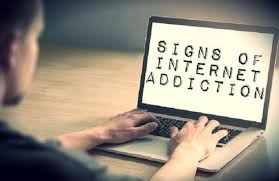 Εθισμός ή ενθουσιώδη χρήση;
Ο εθισμός συχνά συγχέεται με τον υψηλό βαθμό εμπλοκής με τη συγκεκριμένη δραστηριότητα. Ο υψηλός βαθμός εμπλοκής δεν διακρίνεται από μικρότερο βαθμό ενασχόλησης με όρους χρονικής διάρκειας, όμως διαφέρει από τον εθισμό στο ότι οι αρνητικές συνέπειες είναι απούσες και στο ότι δεν σημειώνεται τάση του ατόμου να επαναλάβει τη συμπεριφορά, ώστε να απαλύνει δυσφορία που νιώθει όταν τη διακόπτει. Αντίθετα το άτομο με υψηλό βαθμό εμπλοκής προβαίνει στη δραστηριότητα, επειδή τη βρίσκει ευχάριστη. Ο υψηλός βαθμός εμπλοκής στη χρήση Διαδικτύου μπορεί να είναι μια θετική συμπεριφορά, ειδικά καθώς η χρήση του προάγεται κοινωνικά και είναι απαραίτητη ώστε να ολοκληρωθεί η διαδικασία μάθησης επαγγελματικών δεξιοτήτων.
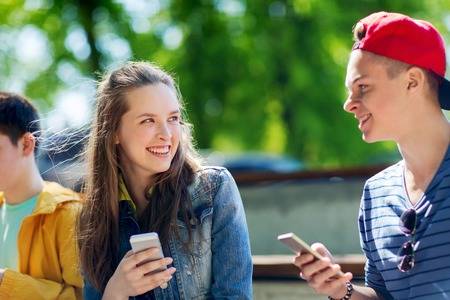 Συμβουλές για αντιμετώπιση
Εάν το πρόβλημα αναγνωριστεί σε αρχικό στάδιο, είναι πολύ πιο εύκολο να αντιμετωπισθεί.
Να αναζητήσουμε βοήθεια, εάν χρειαστεί.
Καλλιεργούμε σωστές στάσεις αξιοποίησης του διαδικτύου από μικρή ηλικία έτσι ώστε να απολαμβάνουμε τα θετικά της τεχνολογίας χωρίς αρνητικές συνέπειες.
Να μην παραμελούμε τις δραστηριότητές μας, τον ύπνο μας, τους φίλους μας και την οικογένειά μας προς χάρη του Διαδικτύου.
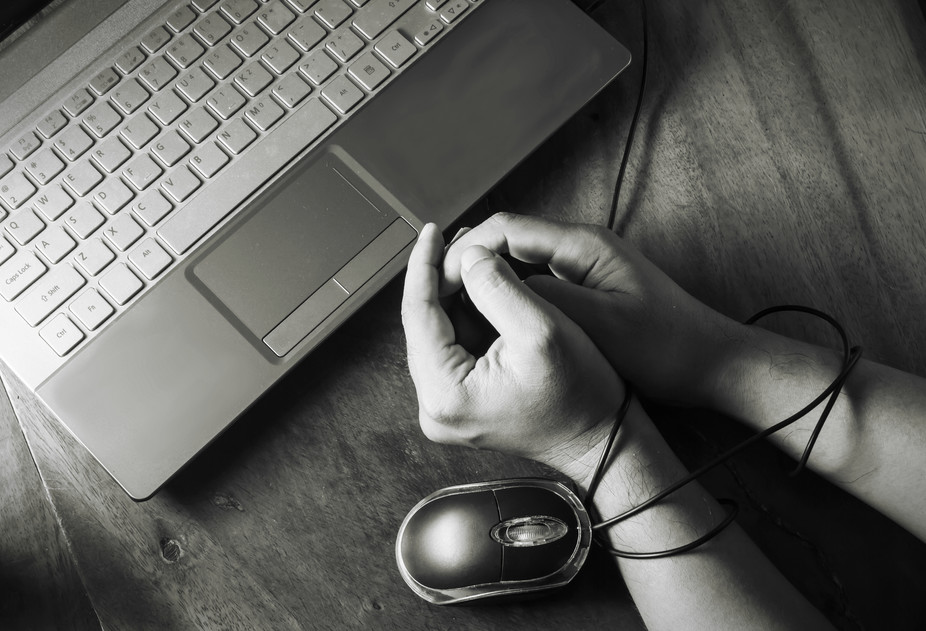 Γονικός Έλεγχος (Parental Control)
Ο Γονικός έλεγχος (Parental Control) είναι ένα πολύτιμο πρόγραμμα στον υπολογιστή, το οποίο δίνει στους γονείς την δυνατότητα να περιορίζουν την πλοήγηση του παιδιού στο ίντερνετ, προστατεύοντάς το -όσο είναι δυνατόν- από ιστοσελίδες κακόβουλου περιεχομένου.
	Οι δυνατότητες των προγραμμάτων γονικού ελέγχου ποικίλλουν. Δεν αφορούν μόνο την πλοήγηση στο internet, αλλά μπορούν να προσφέρουν, ανάλογα με το προϊόν, και μία μεγάλη γκάμα από δυνατότητες περιορισμού και ελέγχου του παιδιού.
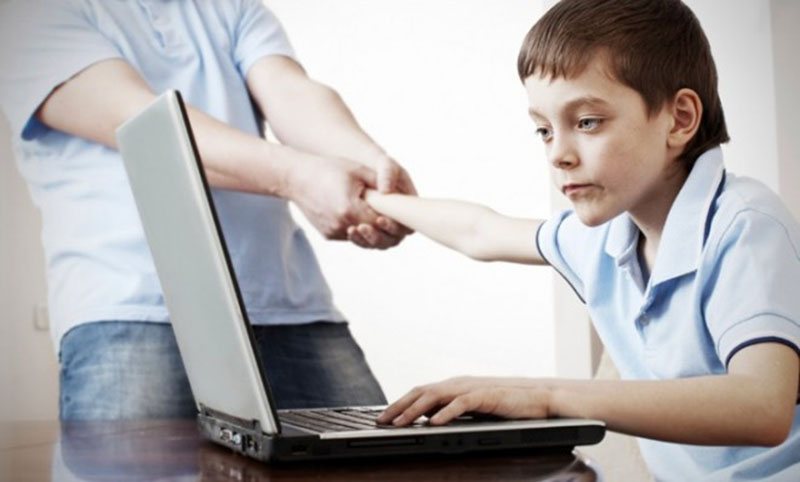 Δυνατότητες του Γονικού Ελέγχου
Περιορισμός των:
Επιπλέον  δυνατότητες:
Έλεγχος των ιστοσελίδων τις οποίες επισκέπτεται.
  Ειδοποίηση για προσπάθεια πρόσβασης σε απαγορευμένη σελίδα.
  Έλεγχος των επαφών με τις οποίες συνομιλεί στα social networks (Facebook, Twitter, Instagram κ.λπ.).
  Ενημέρωση για χρήση απαγορευμένων λέξεων στα social networks (για παράδειγμα: αυτοκτονία, αλκοόλ, ναρκωτικά, σεξ, κ.λπ.).
Των σελίδων στις οποίες έχει πρόσβαση.
Του χρόνου που μπορεί να χρησιμοποιήσει τον υπολογιστή.
Των παιχνιδιών τα οποία μπορεί να παίξει.
Των εγκατεστημένων προγραμμάτων τα οποία μπορεί να χρησιμοποιήσει.
Των επαφών από τις οποίες δέχεται mail.
Γονικός έλεγχος στον Η/Υ
Με την βοήθεια των Windows:
Μας δίνει τη δυνατότητα να ελέγχουμε τη χρήση που κάνουν οι άλλοι
χρήστες στον υπολογιστή, μέσω του σχετικού εργαλείου για τον γονικό έλεγχο.
Ενδεικτικά, το εργαλείο αυτό μας επιτρέπει να ορίσουμε χρονικούς περιορισμούς
στον παιδικό χρήστη, να περιορίσουμε τα παιχνίδια που παίζει, να αποκλείσουμε
συγκεκριμένες εφαρμογές και λογισμικά.

Γονικός έλεγχος με χρήση προγραμμάτων:
Ο γονικός έλεγχος είναι πολύ σημαντικός και η Microsoft προσφέρει
αξιόλογες λύσεις. Σίγουρα στα θετικά του γονικού ελέγχου της Microsoft
είναι το γεγονός ότι είναι δωρεάν. Υπάρχουν, ωστόσο, αρκετά προγράμματα τα οποία
είναι σχεδιασμένα αποκλειστικά για αυτή τη χρήση.
Παρακάτω θα δούμε κάποια από αυτά, ελέγχοντας τα βασικά τους χαρακτηριστικά, και
επισημαίνοντας τα πλεονεκτήματα και μειονεκτήματά τους.
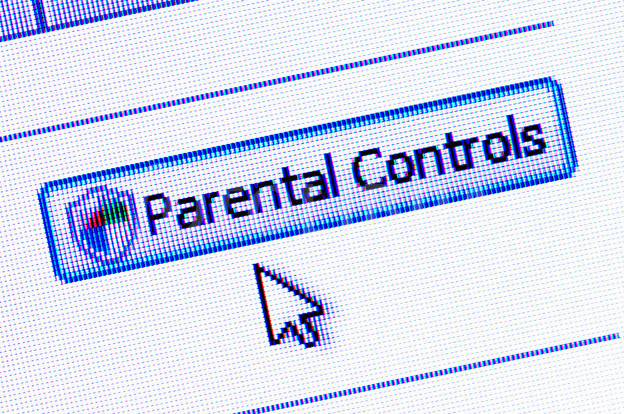 K9 Web Protection
O K9 Web Protection είναι η νούμερο ένα επιλογή που έχουμε, αν θέλουμε να ασχοληθούμε με τα προγράμματα γονικού ελέγχου.  Ωστόσο η εφαρμογή ασχολείται αποκλειστικά με την προστασία στη χρήση του διαδικτύου.
	Παρέχεται εντελώς δωρεάν για οικιακή χρήση και δεν θα μας ζητήσει να πληρώσουμε.
	Για τη χρήση της εφαρμογής χρειαζόμαστε έναν λογαριασμό χρήση, ώστε να μας δοθεί η σχετική άδεια χρήσης. Φυσικά θα πρέπει να εγκαταστήσουμε και την εφαρμογή στον υπολογιστή μας. Για να αποκτήσουμε την άδεια αυτή μπαίνουμε στη επίσημη ιστοσελίδα της, όπου και επιλέγουμε το “GET K9 NOW”.
	Συνοπτικά μπορούμε να ορίσουμε ποικίλους περιορισμούς όπως για παράδειγμα, τον  χρόνο που θα επιτρέπεται η πρόσβαση στο διαδίκτυο, διάφορες εξαιρέσεις ιστοσελίδων , λέξεις κλειδιά που αν εντοπιστούν σε διευθύνσεις ιστοσελίδων  θα απαγορεύεται η πρόσβαση καθώς και ρυθμίσεις ασφαλείας για την αναζήτηση στο διαδίκτυο.
Qustodio
Το Qustodio, αν και το παρουσιάζουμε δεύτερο, αυτό δεν σημαίνει πως υπολείπεται. Είναι μία ολοκληρωμένη λύση και προσφέρεται για δωρεάν δοκιμή με τη δημιουργία ενός απλού λογαριασμού. Έχει εκδόσεις για Windows, Mac OS, iOS, Android, ακόμη και Kindle. 
	Το Qustodio παρακολουθεί τη συμμετοχή του παιδιού σας στα Κοινωνικά Δίκτυα και σε chat όπως και το τι βλέπουν σερφάροντας στο internet. Mπορείτε να ορίσετε τα χρονικά όρια χρήσης του Η/Υ από το παιδί σας και να παρακολουθείτε και να διαχειρίζεστε τις δραστηριότητές του από οποιαδήποτε συσκευή και τοποθεσία.
	Επίσης μπορεί να εγκατασταθεί σε πολλών ειδών συσκευές προσφέροντας τον εντοπισμό κινητού, έλεγχο κλήσεων  και μηνυμάτων, δυνατότητα άμεσης ενημέρωσης των γονιών σε περίπτωση κινδύνου.
	Το Qustodio είναι αδιάβλητο και θα κάνει τη δουλειά του, όσο κι αν τα παιδιά σας προσπαθήσουν να παραβιάσουν τους περιορισμούς σας.
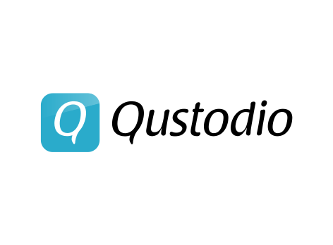 Μετρονόμος
Στον  χώρο του γονικού ελέγχου έχουμε και μία ελληνική παρουσία. Ο γονικός έλεγχος στα Windows μιλάει Ελληνικά μέσω του Μετρονόμου. Παρέχεται εντελώς δωρεάν με περιορισμένες δυνατότητες, ενώ η πλήρη έκδοση κοστίζει μόλις δέκα ευρώ τη στιγμή που γράφεται αυτή η παρουσίαση. Το περιβάλλον του Μετρονόμου είναι πολύ απλό και εύχρηστο.
	Επιπλέον προσφέρει και τη δυνατότητα να ανταμοίβουμε τα παιδιά μας με "κουπόνια” όπως “Αύξηση του χρόνου” ή “Απελευθέρωση του χρόνου. Με λίγα λόγια, τα κουπόνια αποτελούν μία μέθοδο επιβράβευσης ή αποθάρρυνσης.
	Ωστόσο, δεν είναι τίποτα παραπάνω από ένα ελαφρύ εργαλείο περιορισμού του χρόνου χρήσης. Παρ' όλα αυτά, αξίζει να του δώσουμε μια ευκαιρία.
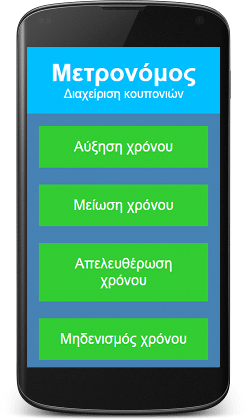 Στατιστικές
Με βάση μια πρόσφατη έρευνα που έγινε σε συνεργασία της Ελληνική Εταιρεία Μελέτης της Διαταραχής Εθισμού στο Διαδίκτυο (ΕΕΜΔΕΔ)με εννέα πανεπιστήμια σε χώρες της Ευρώπης, «η Ελλάδα είναι η δεύτερη χώρα μετά την Αγγλία σε εθισμό στο διαδίκτυο». Επίσης σύμφωνα με τα στοιχεία που έδωσε στο ΑΠΕ-ΜΠΕ ο αντιπρόεδρος της ΕΕΜΔΕΔ, ψυχίατρος δρ. Γιώργος Φλώρος, και αφορούσαν έρευνα που δημοσιεύτηκε στο επιστημονικό περιοδικό Computers in Human Behavior τον Ιούλιο του 2018 τα ποσοστά των συμπτωμάτων εθισμού τυπικά κυμαίνονταν περί το 25% πανευρωπαϊκά και στο 37,7% στους Έλληνες χρήστες.
	Ο εθισμός συνήθως εμφανίζεται αρχικά σε εφήβους κατά την πρώιμη εφηβεία (10-14 ετών) ή και σε μικρότερη ακόμη ηλικία. Είναι πιο έντονο κατά την μέση εφηβεία (15-17 ετών), κατά την οποία οι έφηβοι πειραματίζονται και σταδιακά αυτονομούνται, καθώς και κατά την όψιμη εφηβεία (> 17 ετών). Οι περισσότεροι εξαρτημένοι έφηβοι ασχολούνται με ηλεκτρονικά διαδικτυακά παιχνίδια στο σπίτι ή τα internet cafe. Ένας ακόμα πληθυσμός υψηλού κινδύνου είναι αυτός των φοιτητών.
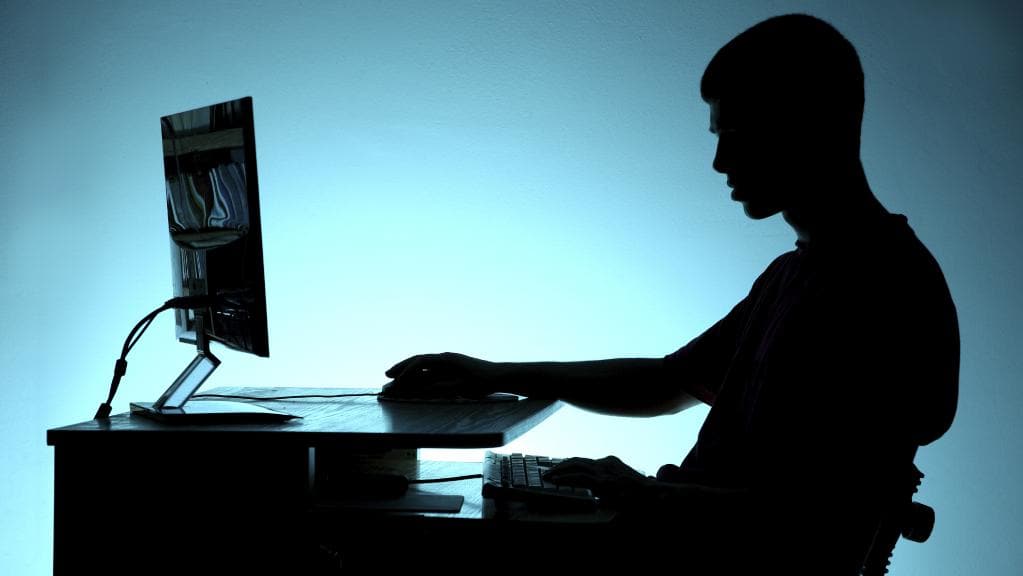 Παραπομπές
Beard KW, Wolf EM. Modification in the proposed diagnostic criteria for Internet addiction. Cyberpsychology, Behavior, and Social Networking. 2001;4(3):377-83.
Σφακιανάκης Εμμανουήλ, Σιώμος Κωνσταντίνος, Φλώρος Γεώργιος. "Εθισμός στο διαδίκτυο και άλλες διαδικτυακές συμπεριφορές υψηλού κινδύνου". Εκδόσεις Λιβάνης (2012).
Σιώμος Κωνσταντίνος, Φλώρος Γεώργιος (επιμέλεια). "Έρευνα, Πρόληψη, Αντιμετώπιση των κινδύνων στη χρήση του Διαδικτύου". Τόμος Πρακτικών 1ου Πανελληνίου Συνεδρίου της Ελληνικής Εταιρείας Μελέτης της Διαταραχής Εθισμού στο Διαδίκτυο. 
Σιώμος Κωνσταντίνος, Φλώρος Γεώργιος (επιμέλεια). "Οφέλη και κίνδυνοι στη χρήση του Διαδικτύου". Τόμος Πρακτικών 2ου Πανελληνίου Συνεδρίου της Ελληνικής Εταιρείας Μελέτης της Διαταραχής Εθισμού στο Διαδίκτυο. 
Katerelos, I., Tsekeris, C., Lavdas, M. and Dimitriou, K. (2011) A psychosocial approach to the use of the internet and Massive Online Role Playing Games. FACTA UNIVERSITATIS. Series: Philosophy, Sociology, Psychology and History, Vol. 10, No 1, pp. 73–88.
Ελληνικό Κέντρο Ασφαλούς Διαδικτύου-Saferinternet4kids.g